Светлана Вадимовна Копылова
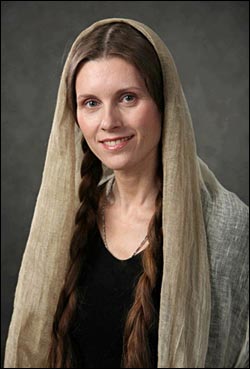 А.Я.
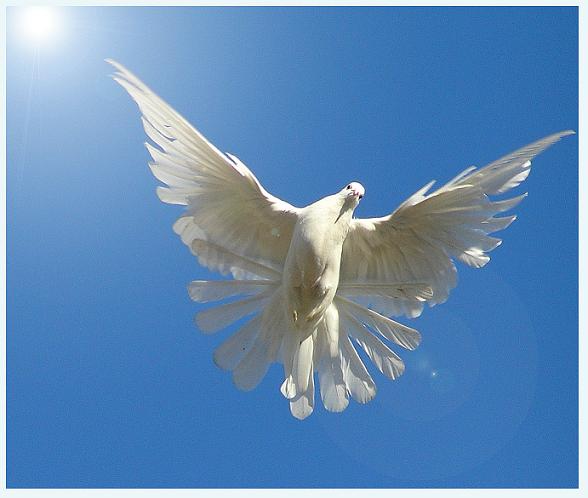 Мы полетим туда, где крылья раздают бесплатно
Я еще не стала лучше, 
но к тому уже есть повод…
                                            С. Копылова
А.Я.
www.svetlana-kopylova.ru
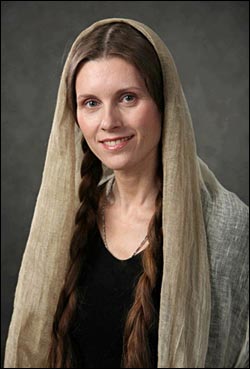 А.Я.
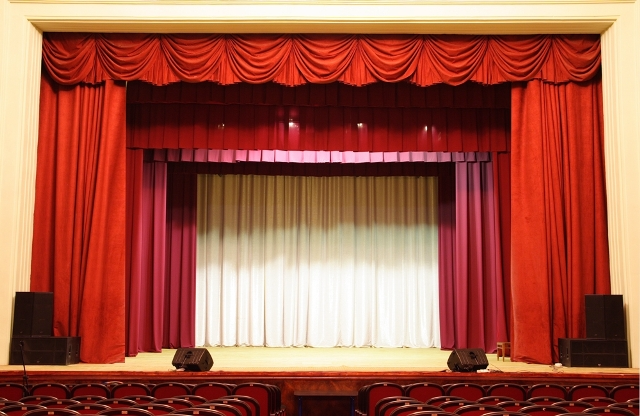 А.Я.
Дата рождения - 22 февраля 1964 год
А.Я.
Владимир Высоцкий
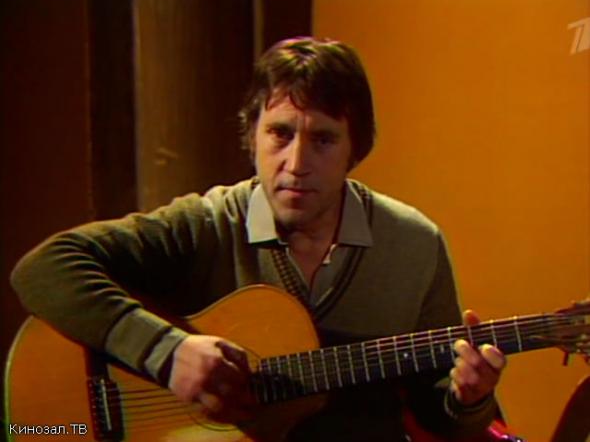 Светлана Копылова
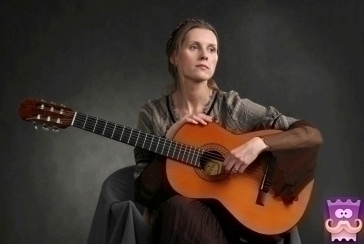 А.Я.
ГОУ "Высшее театральное училище им. Б.В. Щукина при Государственном академическом театре им. Евг. Вахтангова
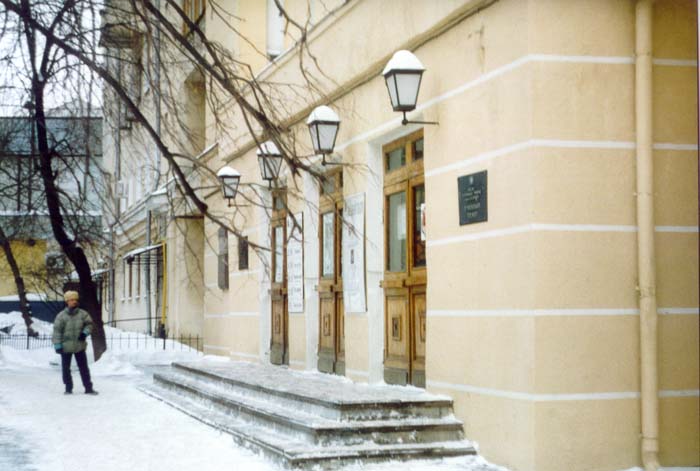 А.Я.
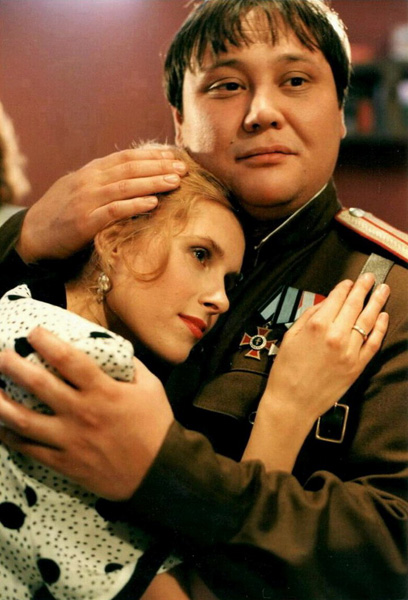 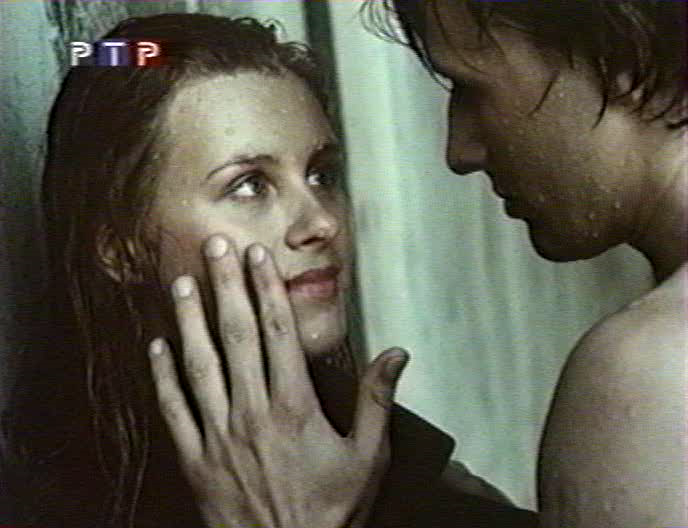 «Меня зовут Арлекино»
«Время танцора»
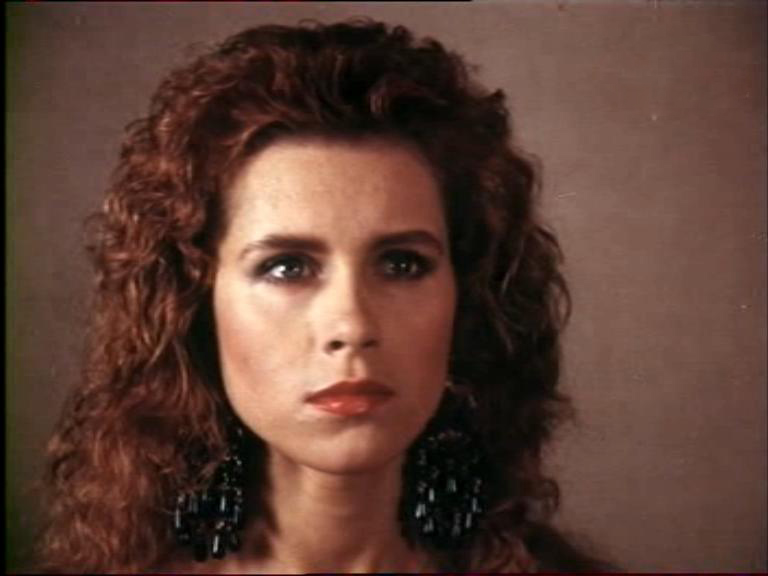 «Выстрел в гробу»
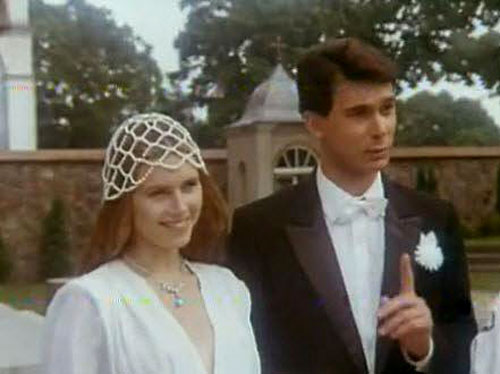 «Оружие Зевса»
А.Я.
Валерий Зуйков
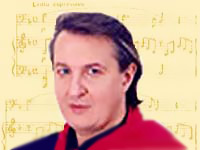 А.Я.
Кристина Орбакайте
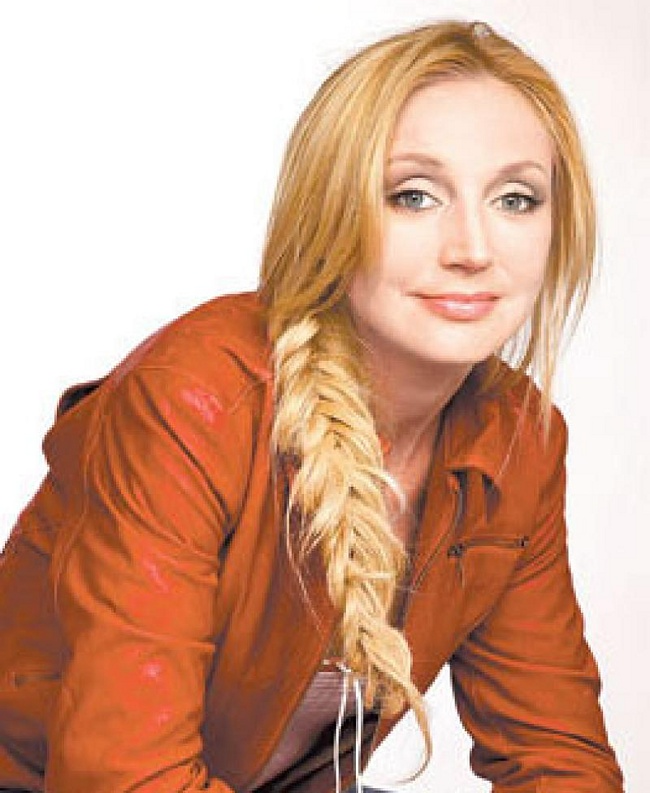 А.Я.
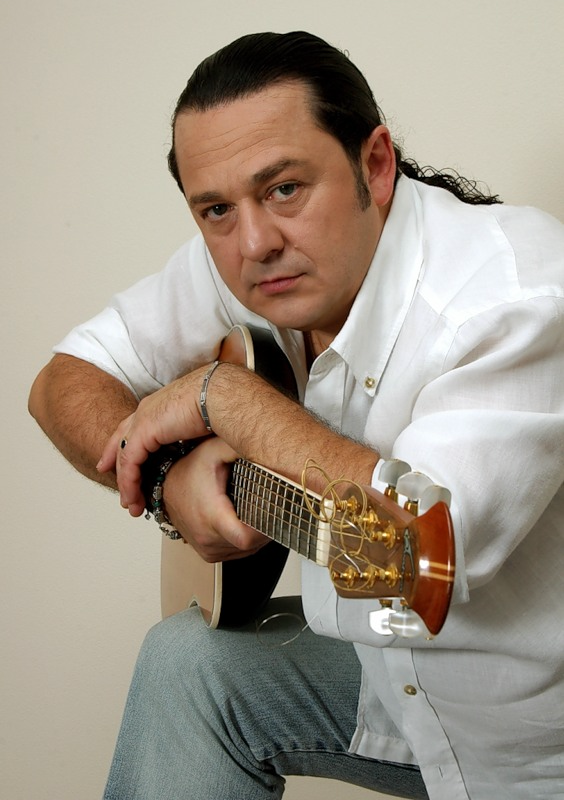 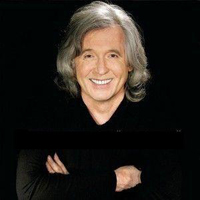 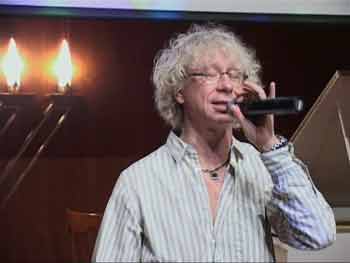 Вячеслав Малежик
Игорь 
Саруханов
А.Я.
Аркадий Укупник
Светлана Копылова
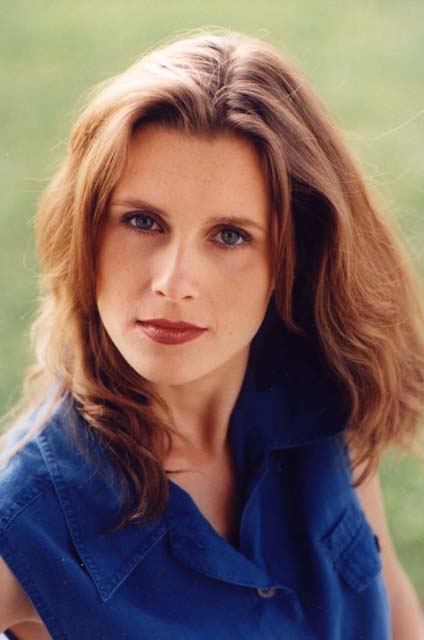 А.Я.
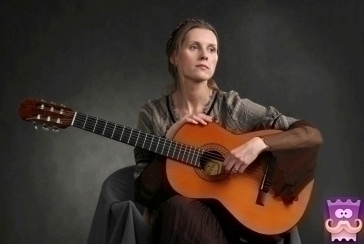 А.Я.